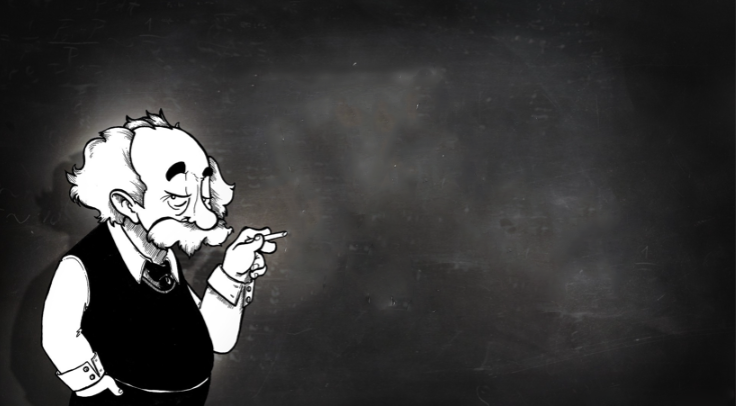 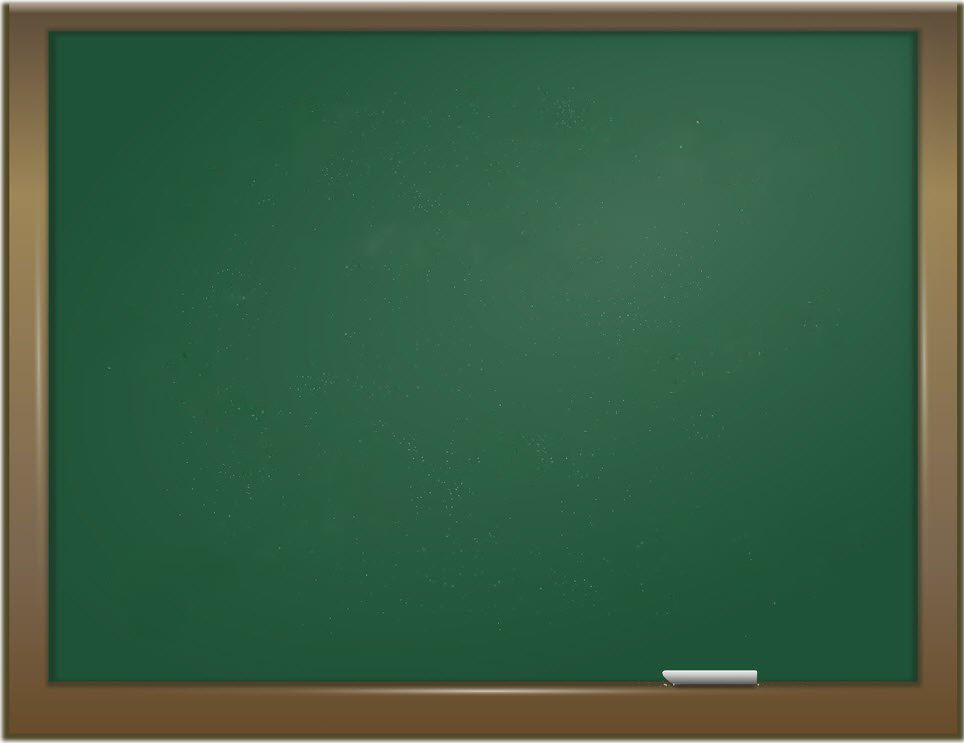 School  Subjects

侯韶梅 20170221084

华南师范大学外文学院
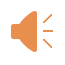 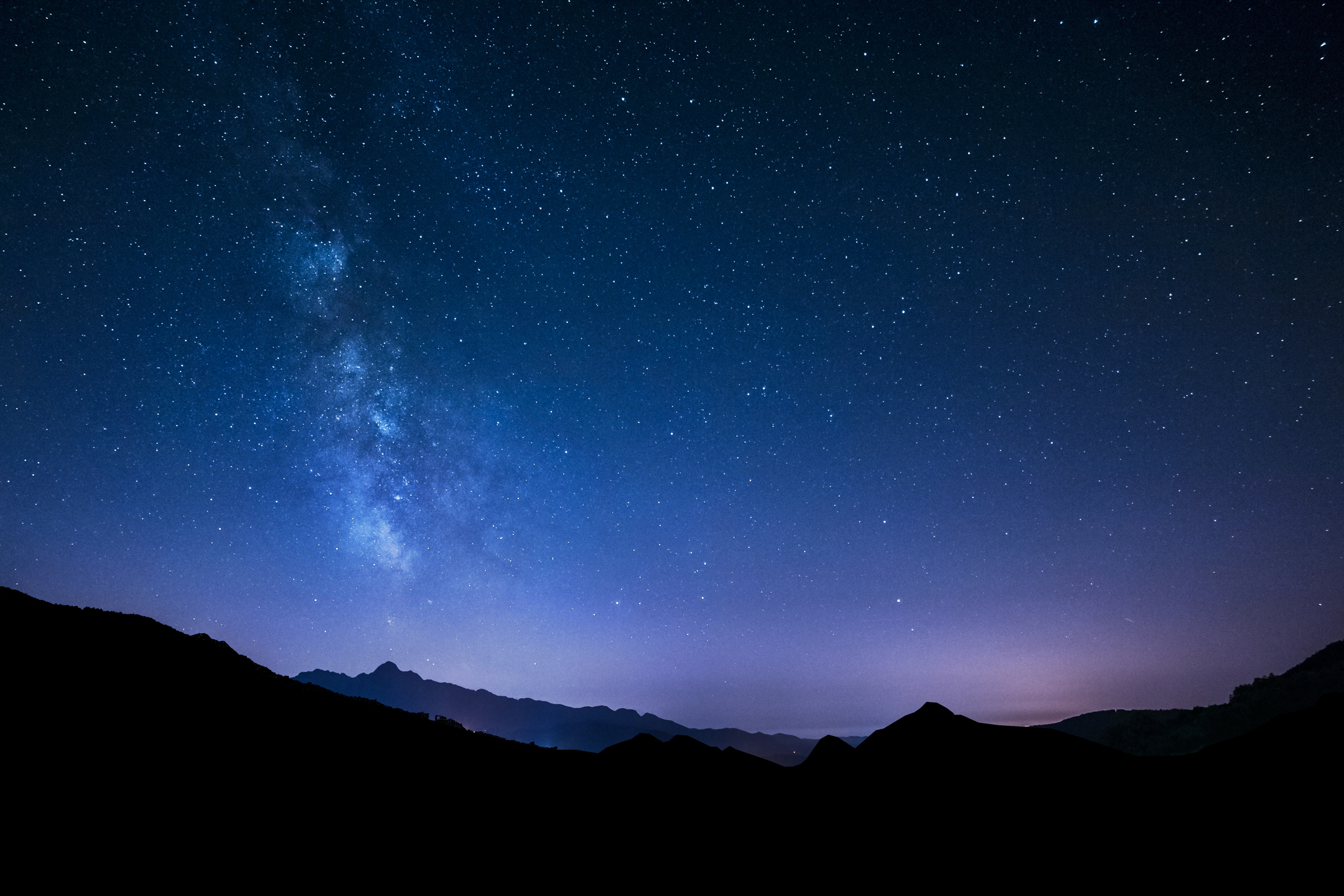 Our whole universe was 
                      in a  hot dense state
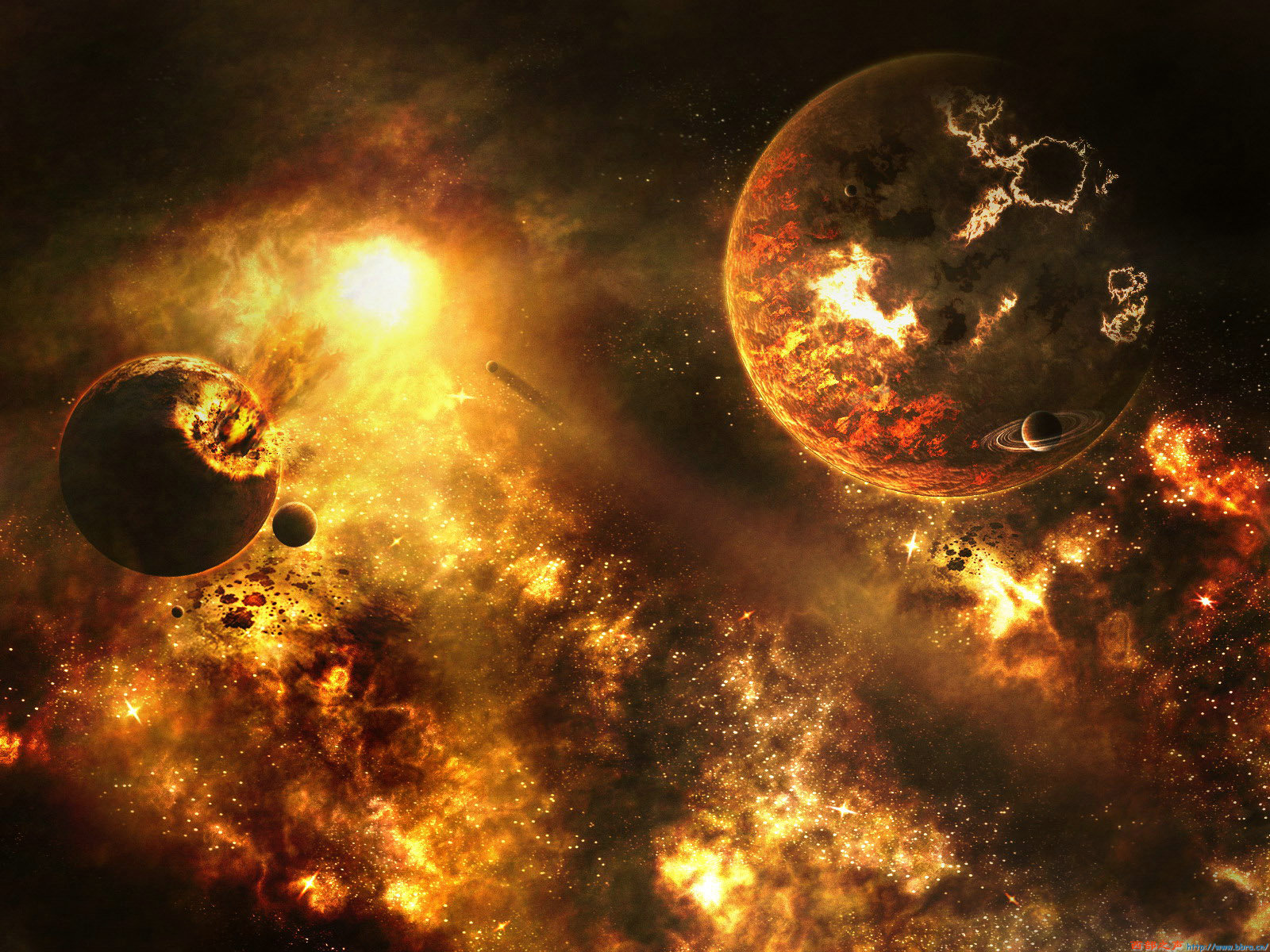 Then nearly fourteen billion years ago expansion started
WAIT !
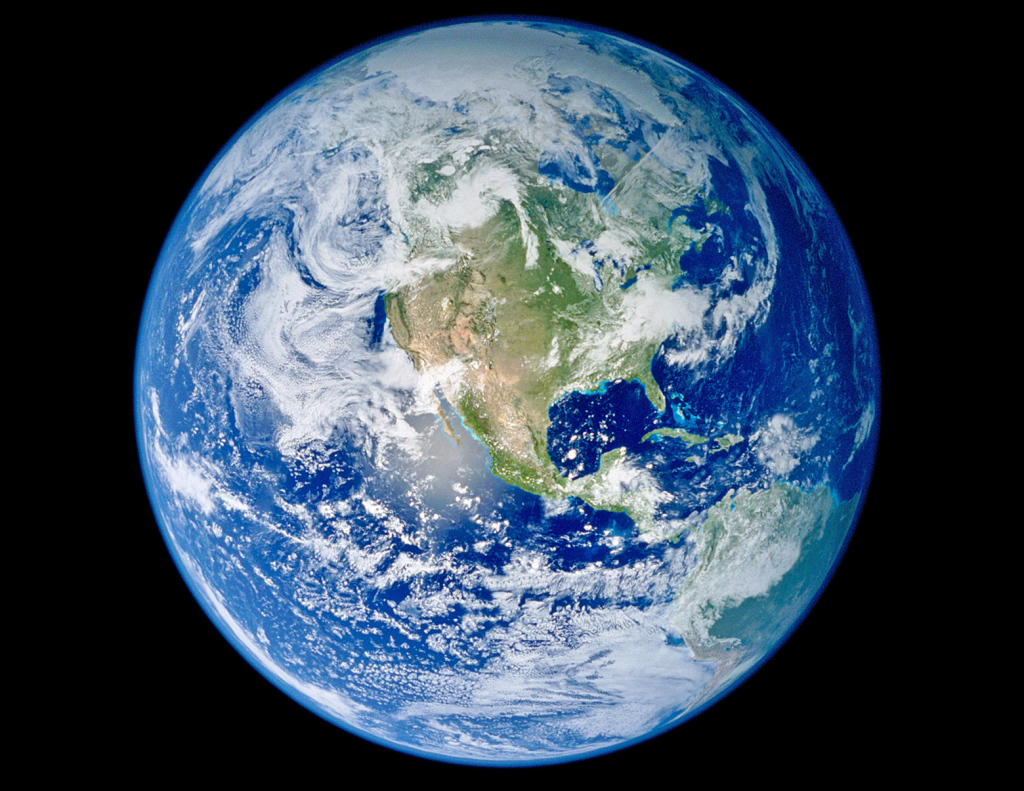 The autotrophs began to drool
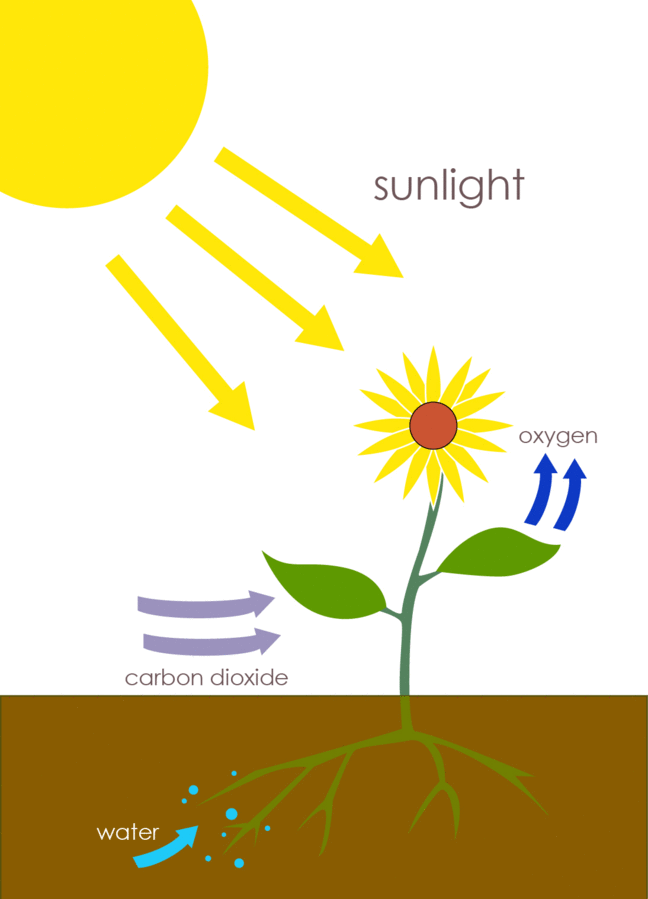 The Earth began to cool
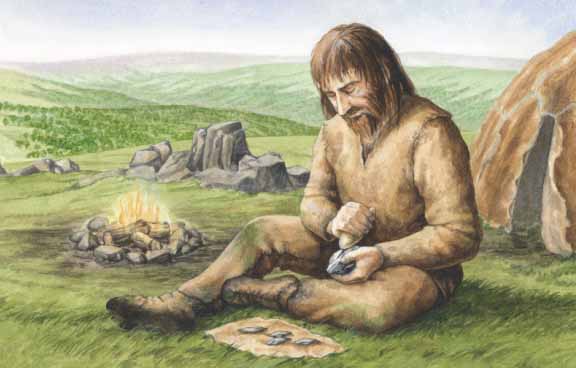 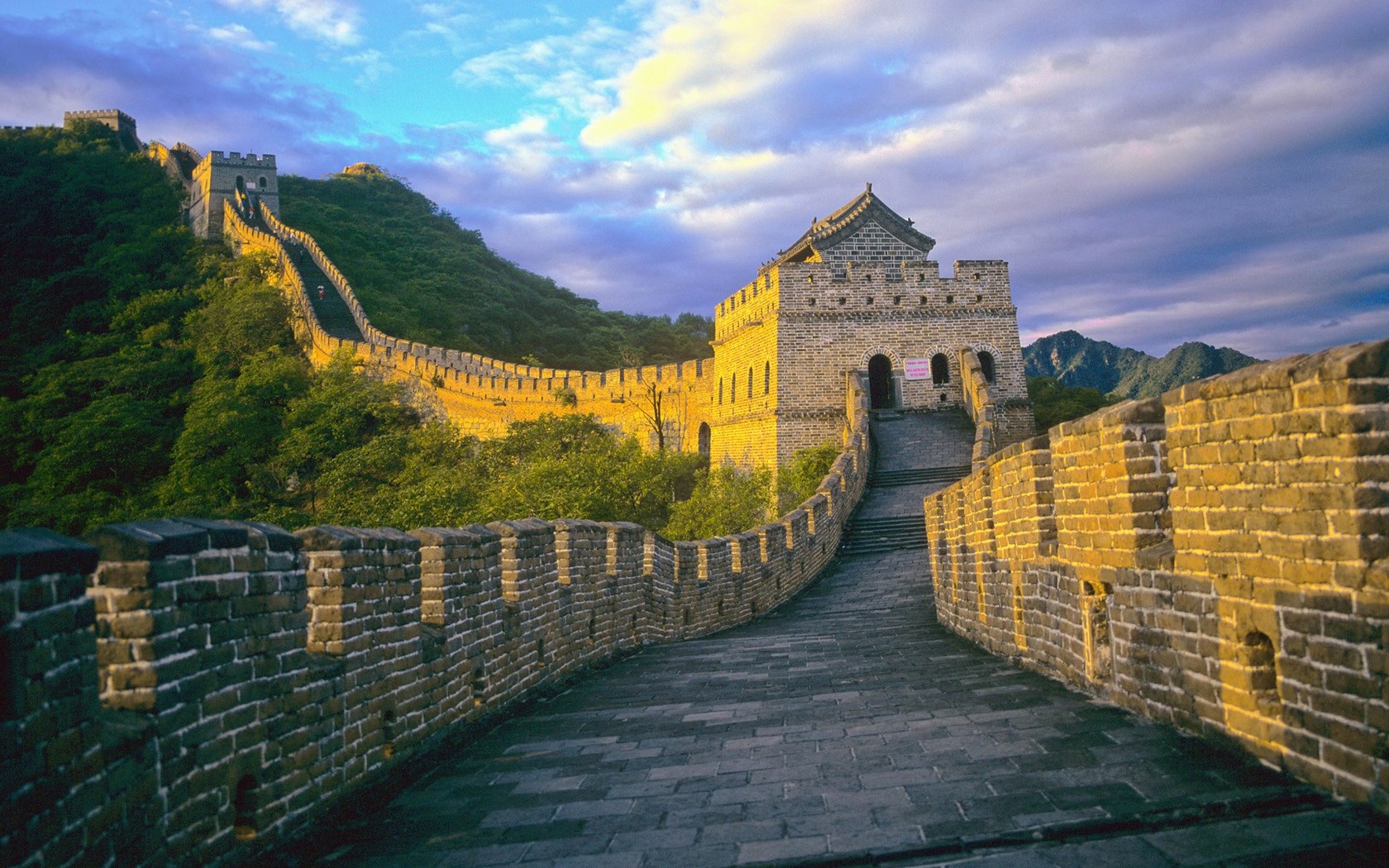 Neanderthals developed tools
We built a wall
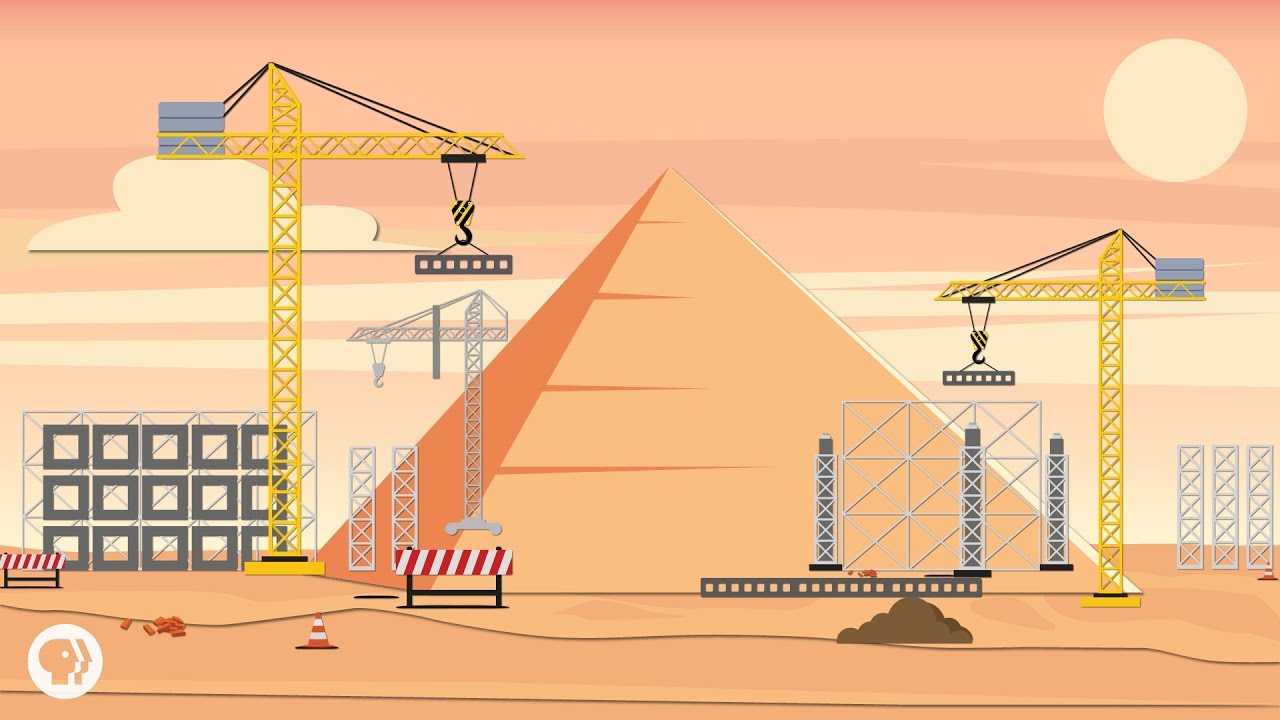 We built the pyramids !!!
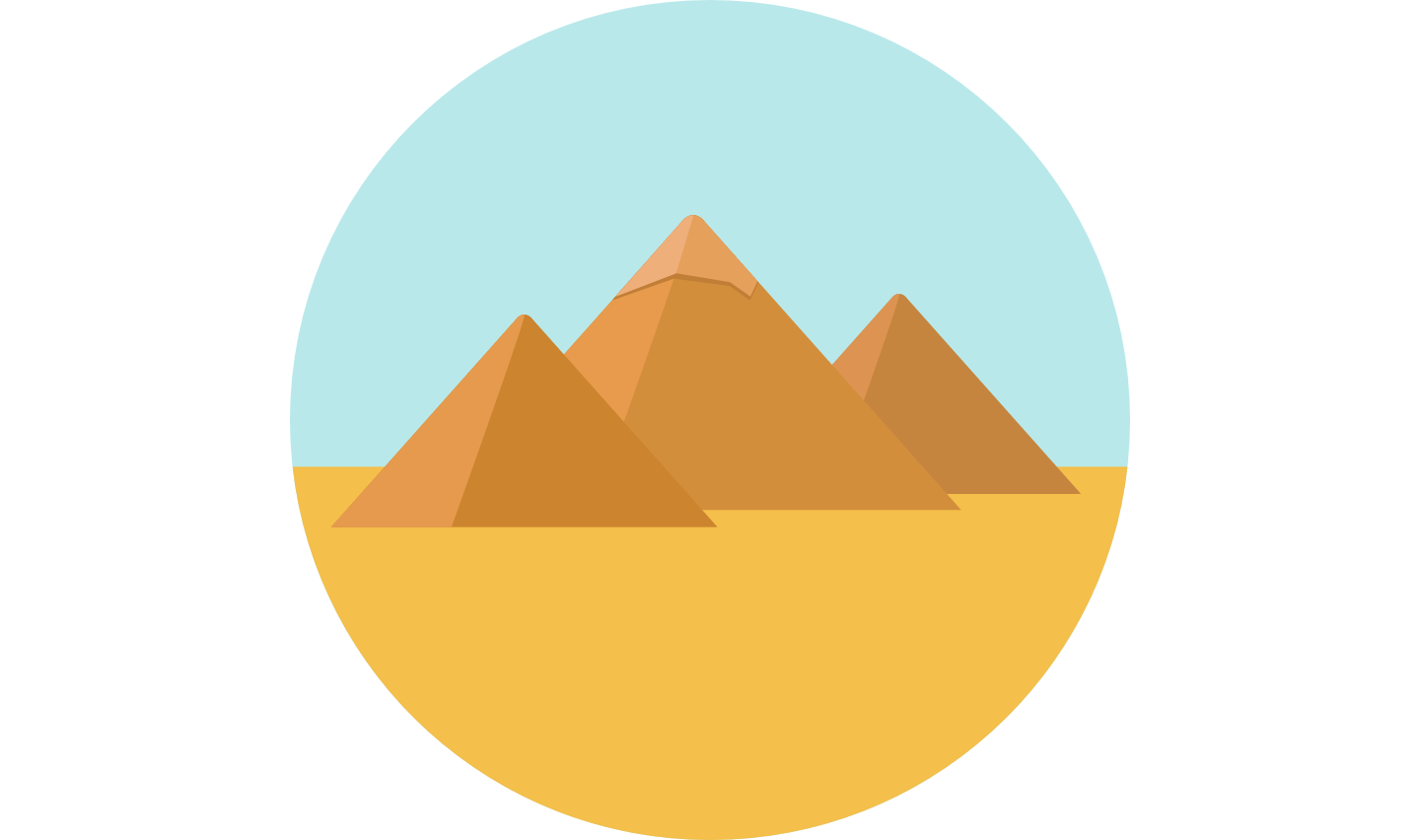 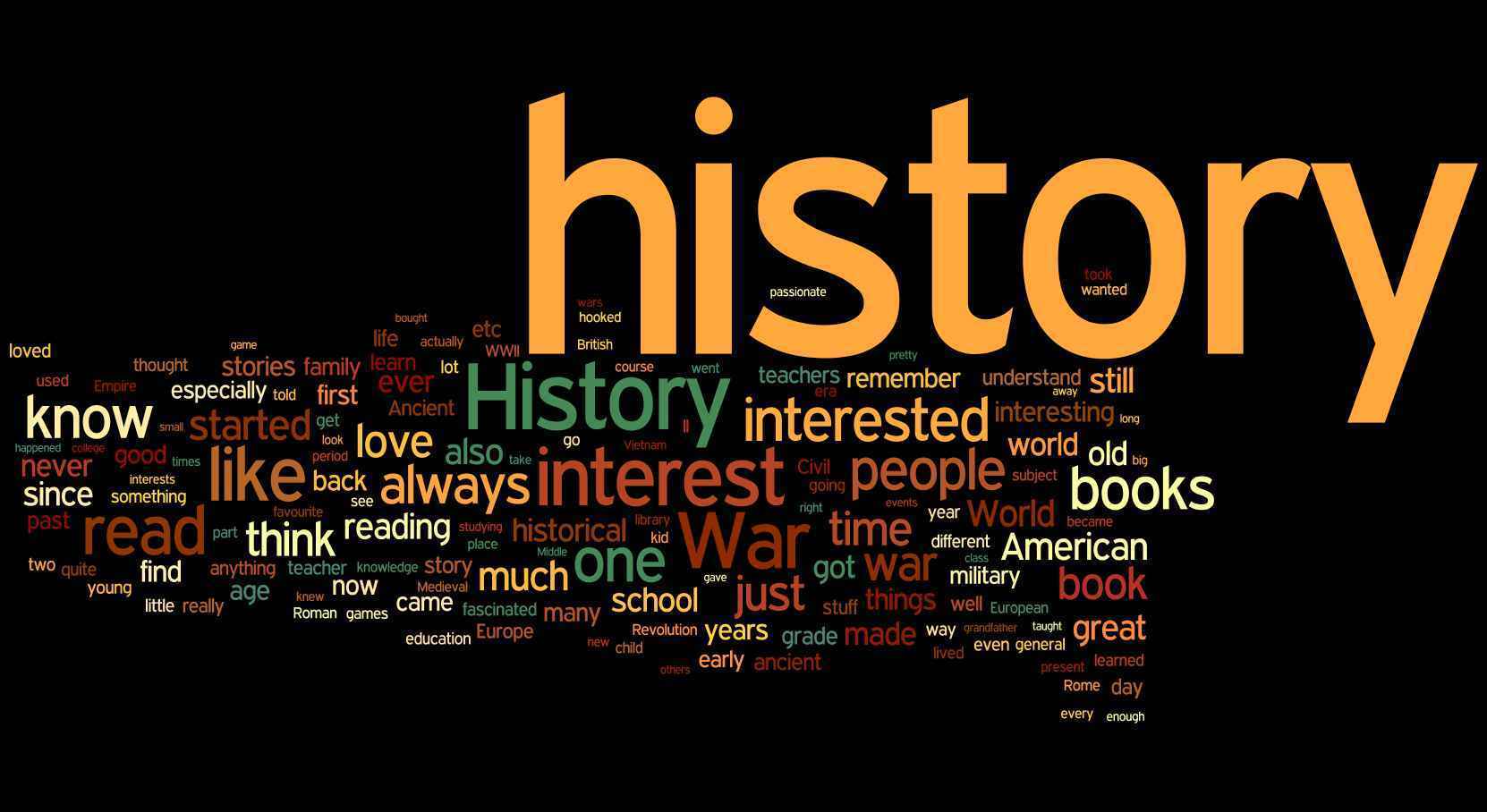 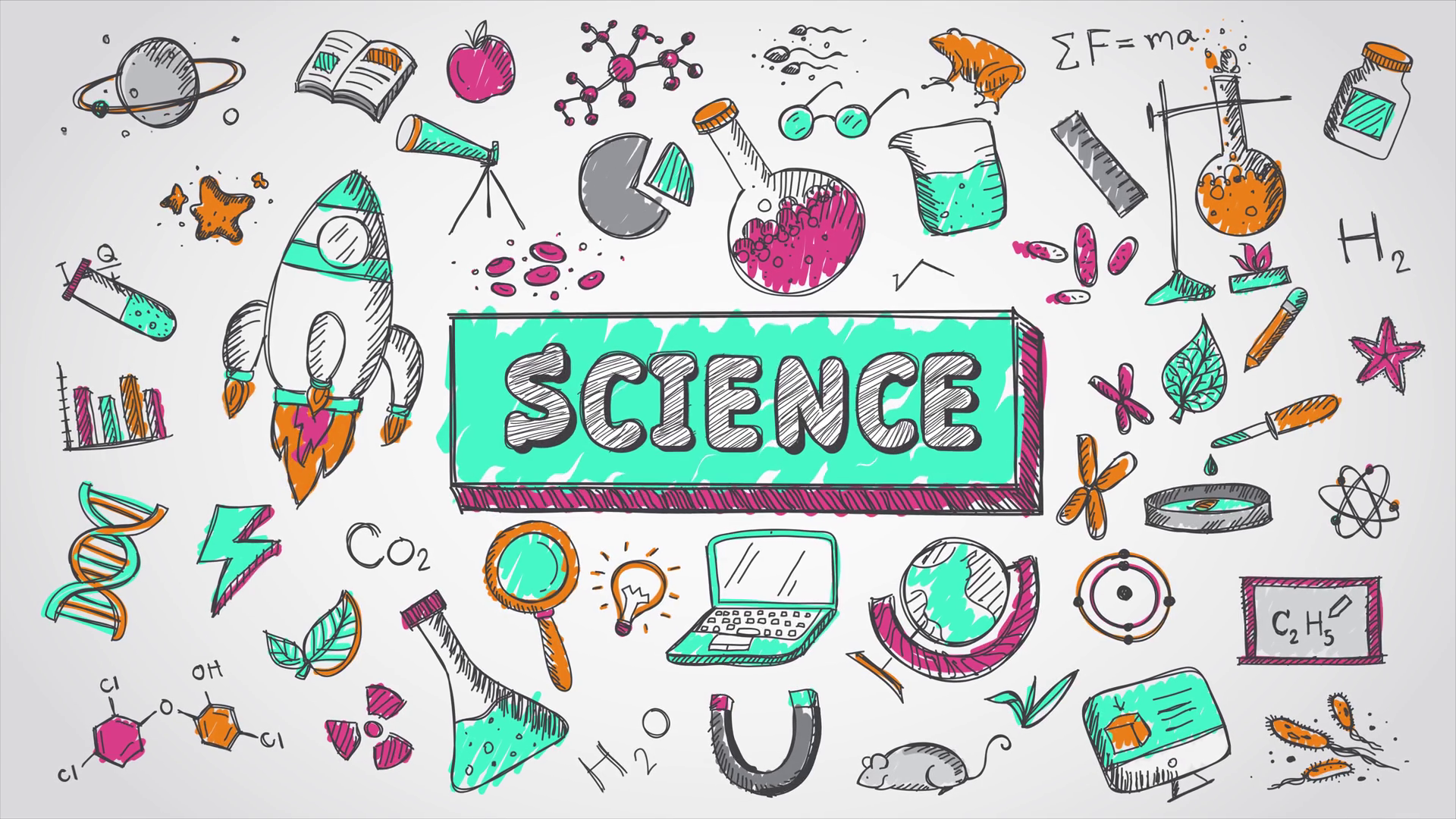 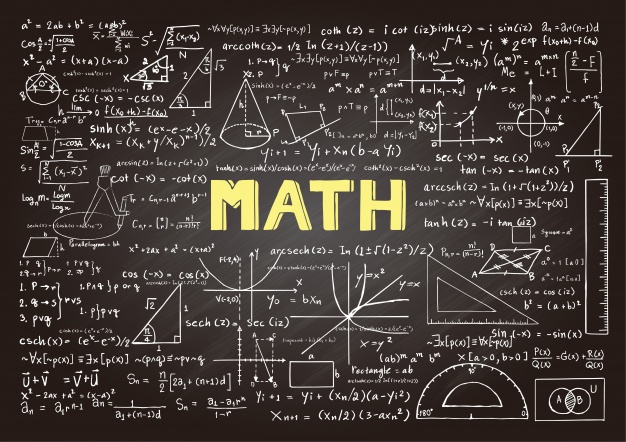 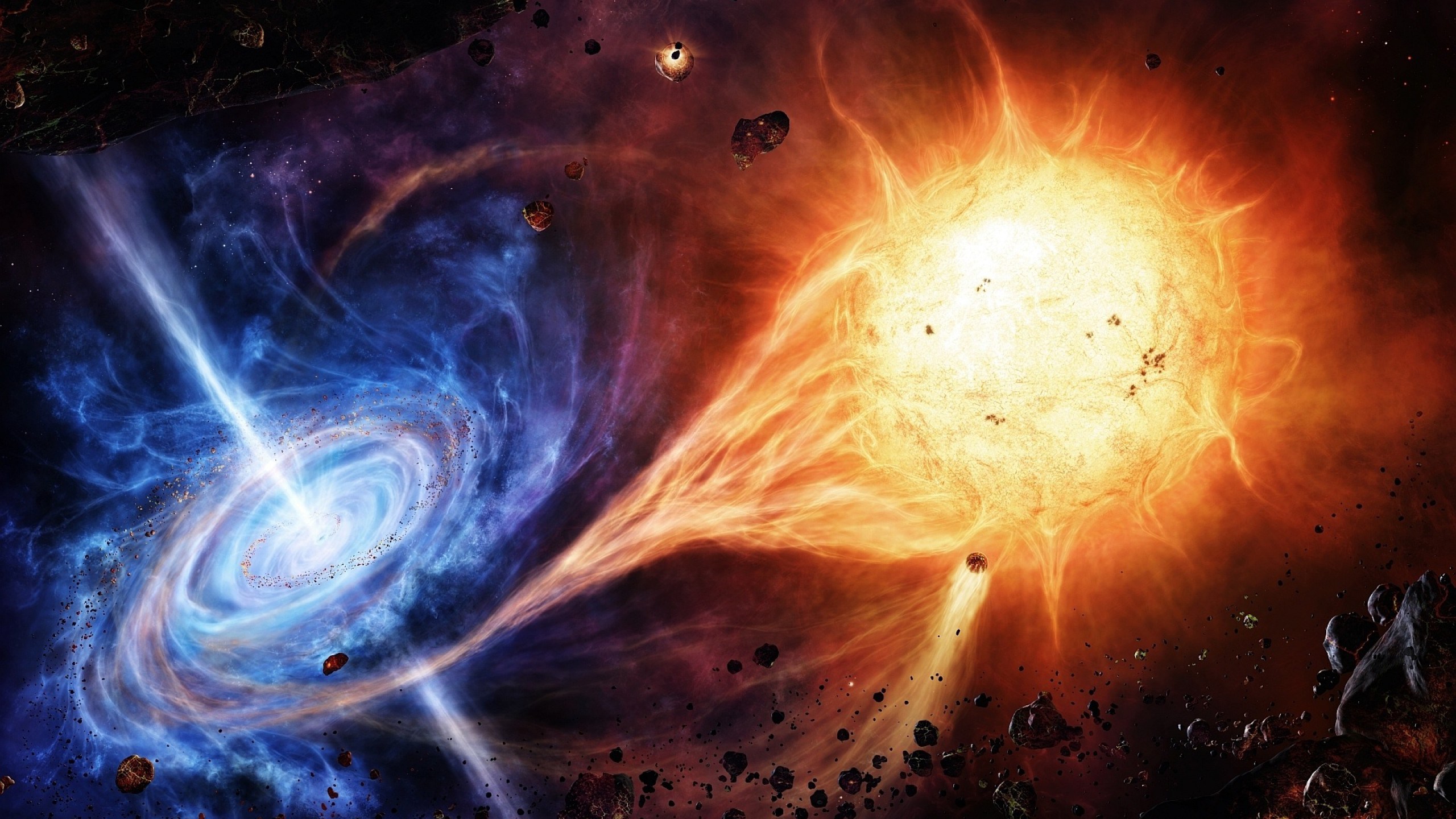 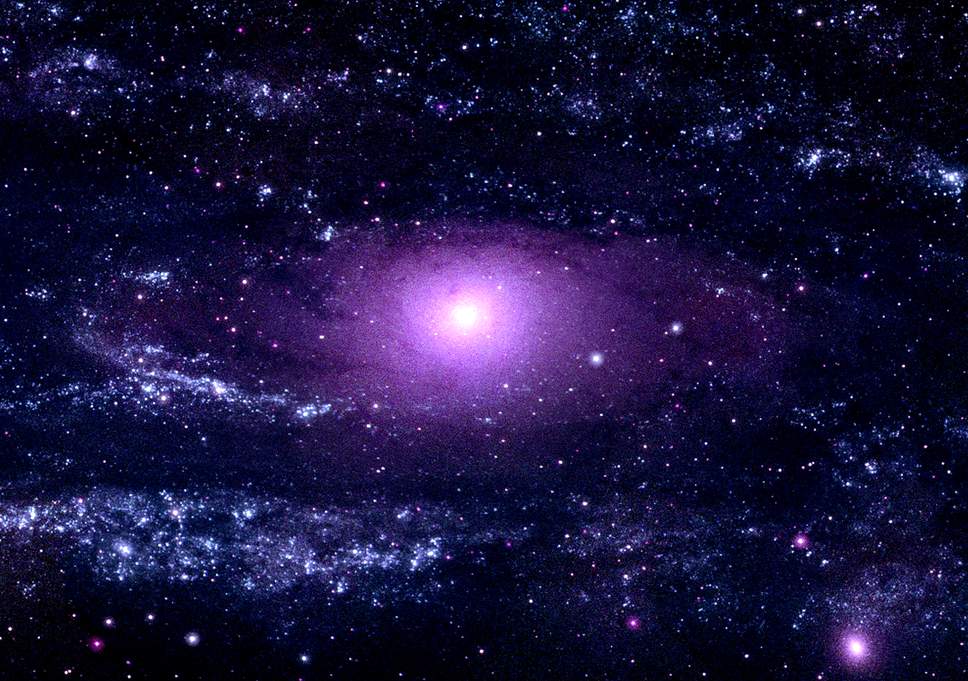 That all started with the big bang
Unraveling the mysteries
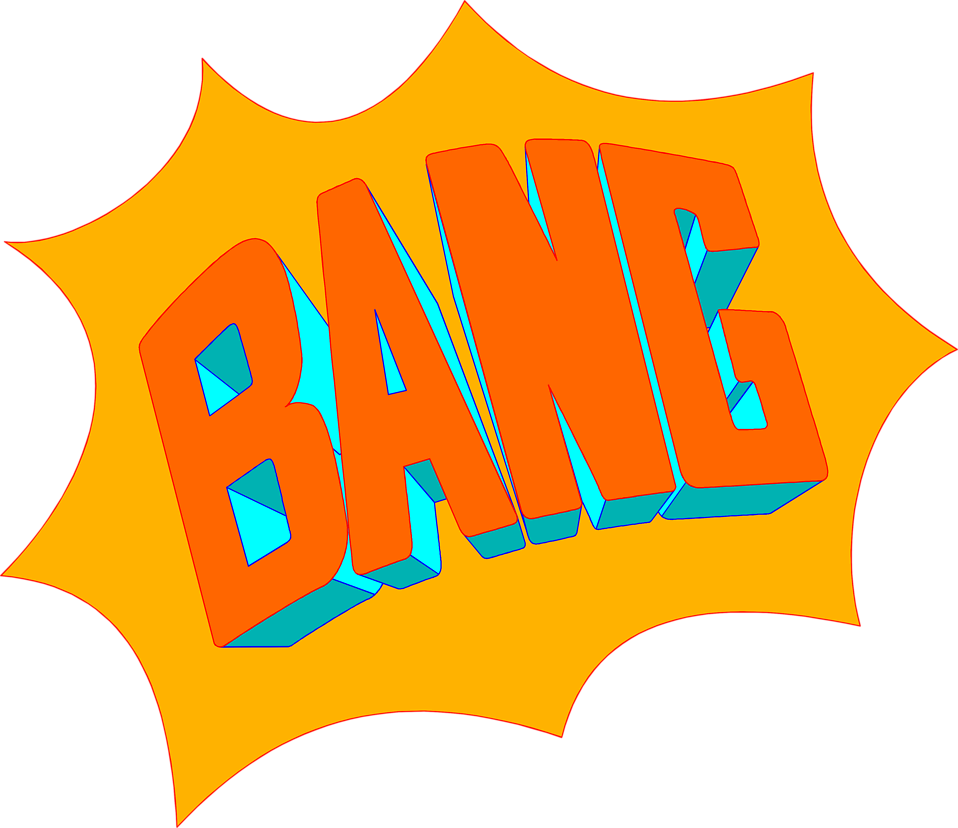 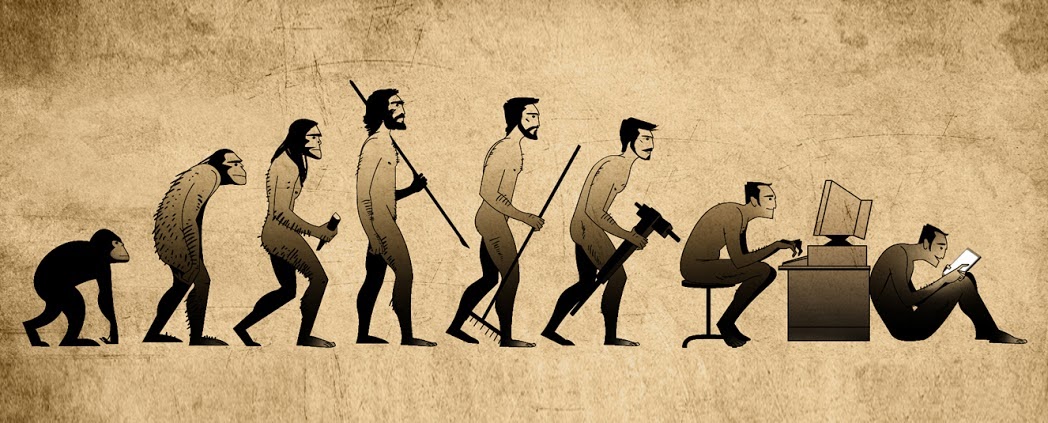 "Since the dawn of man" is really not that long
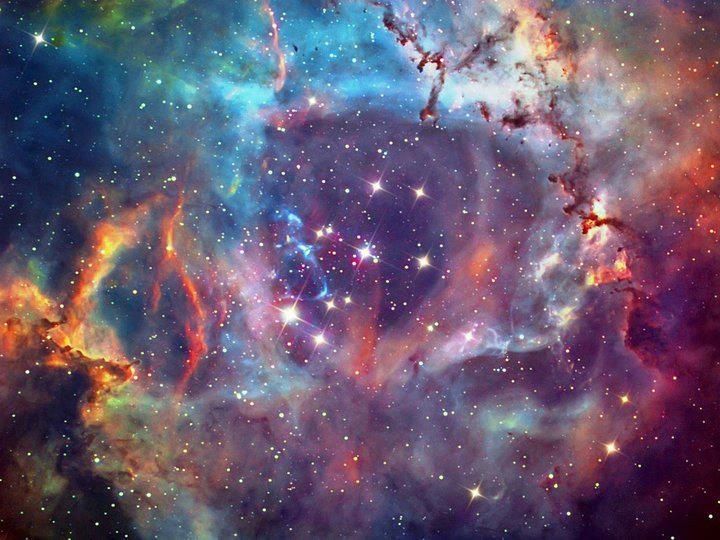 As every galaxy was formed in less time than it takes to sing this song
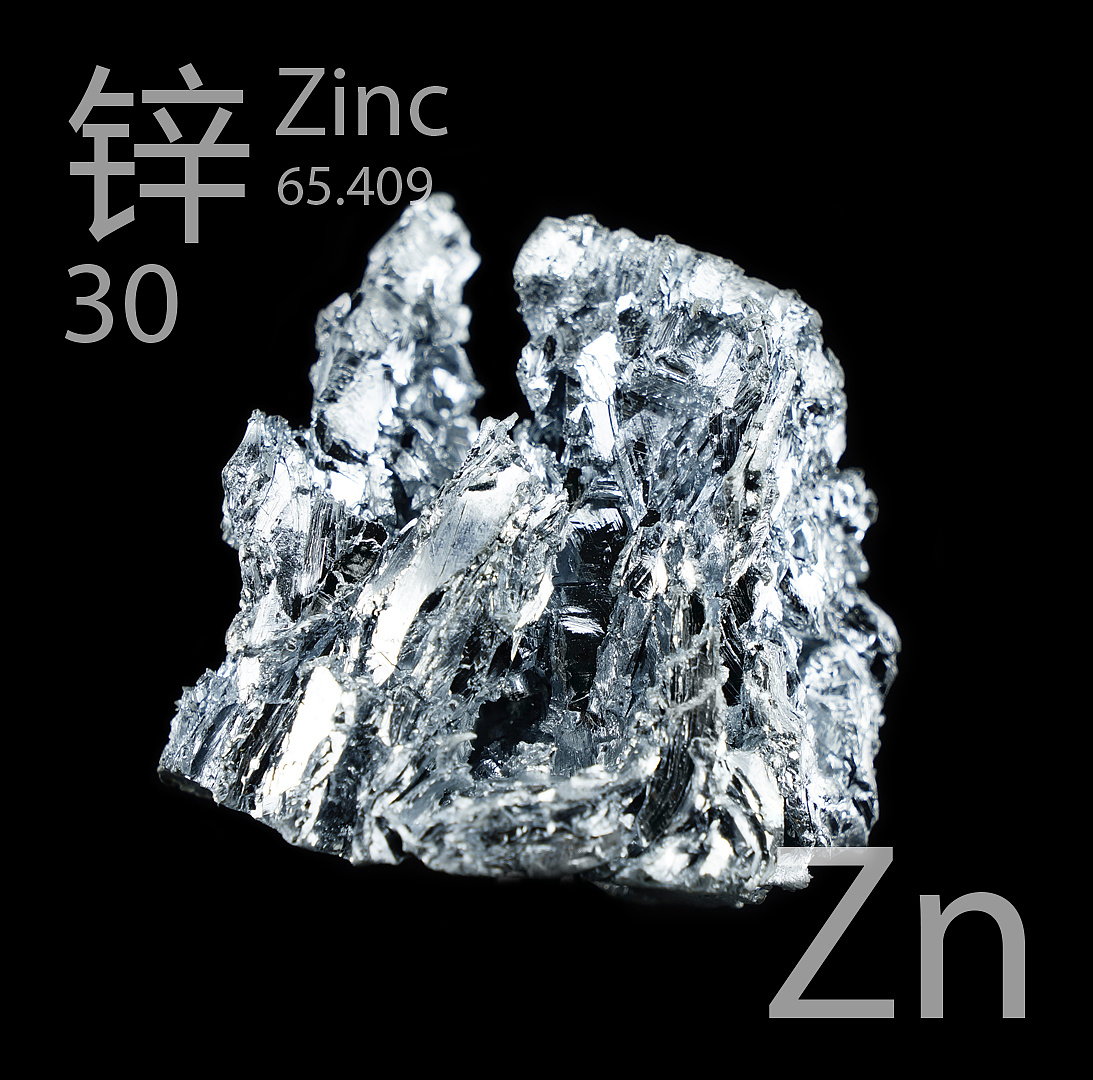 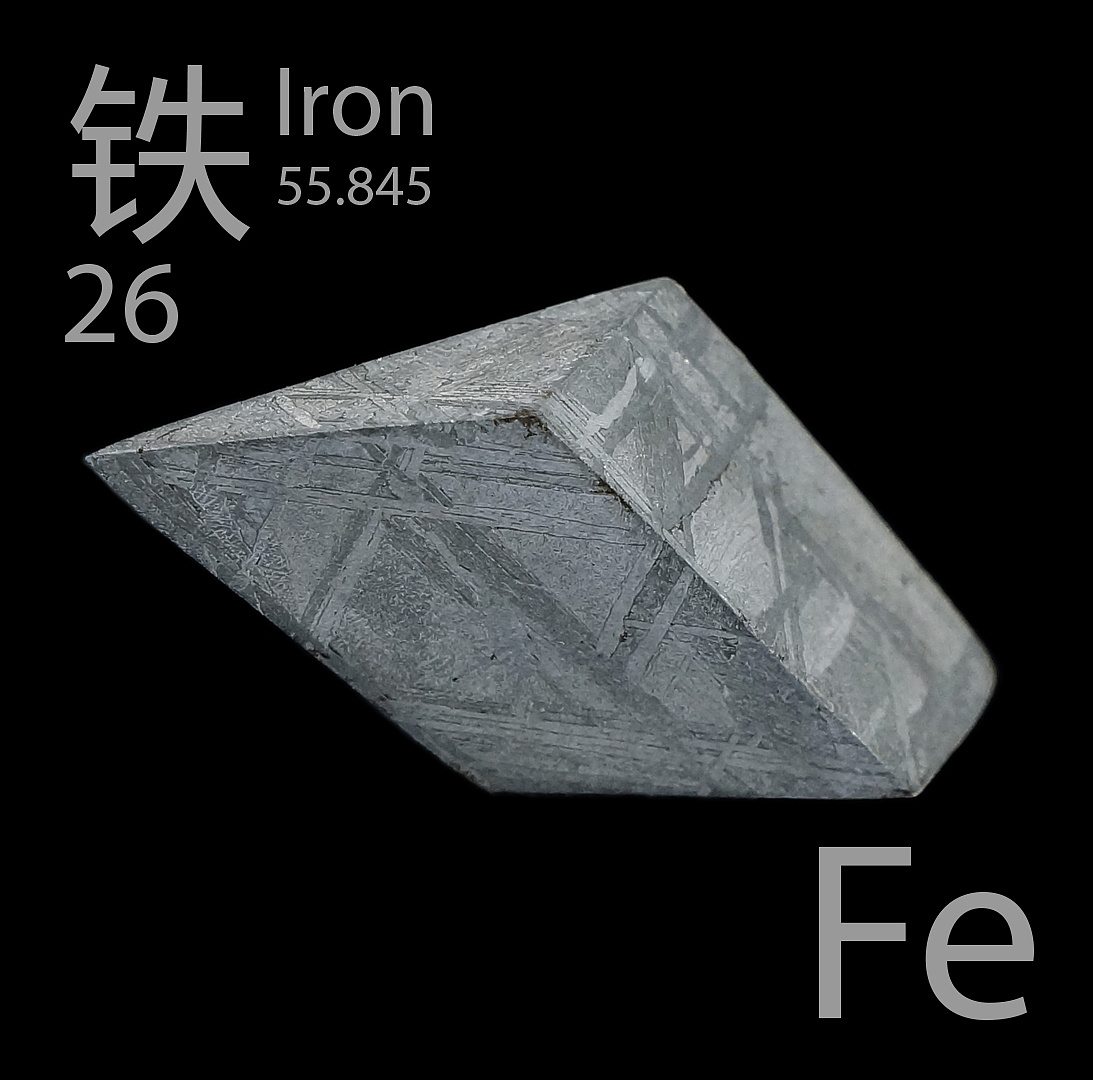 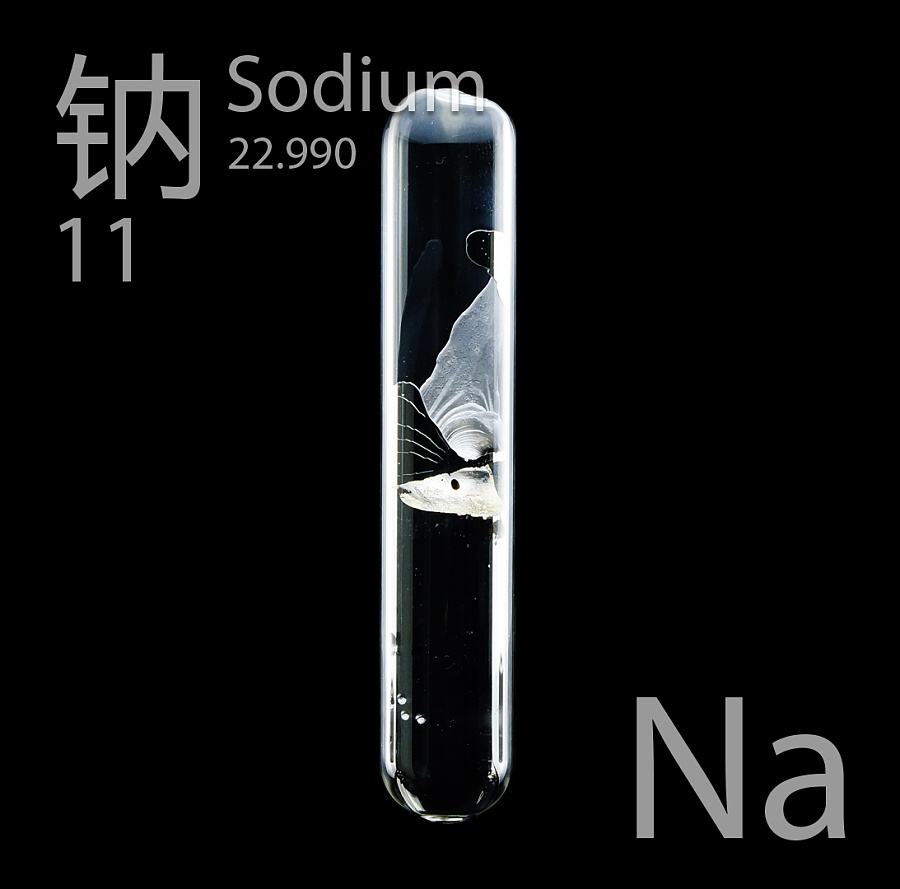 A fraction of a second and the elements were made
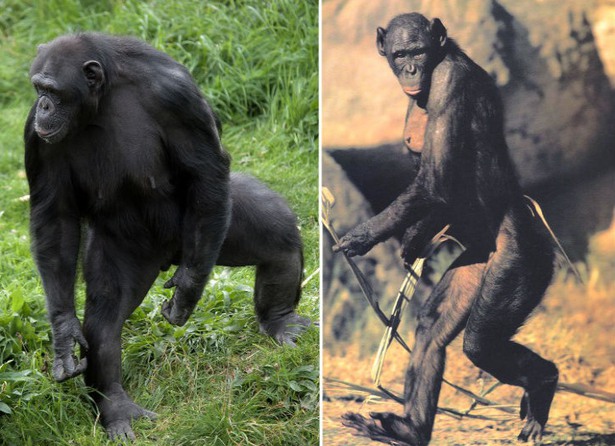 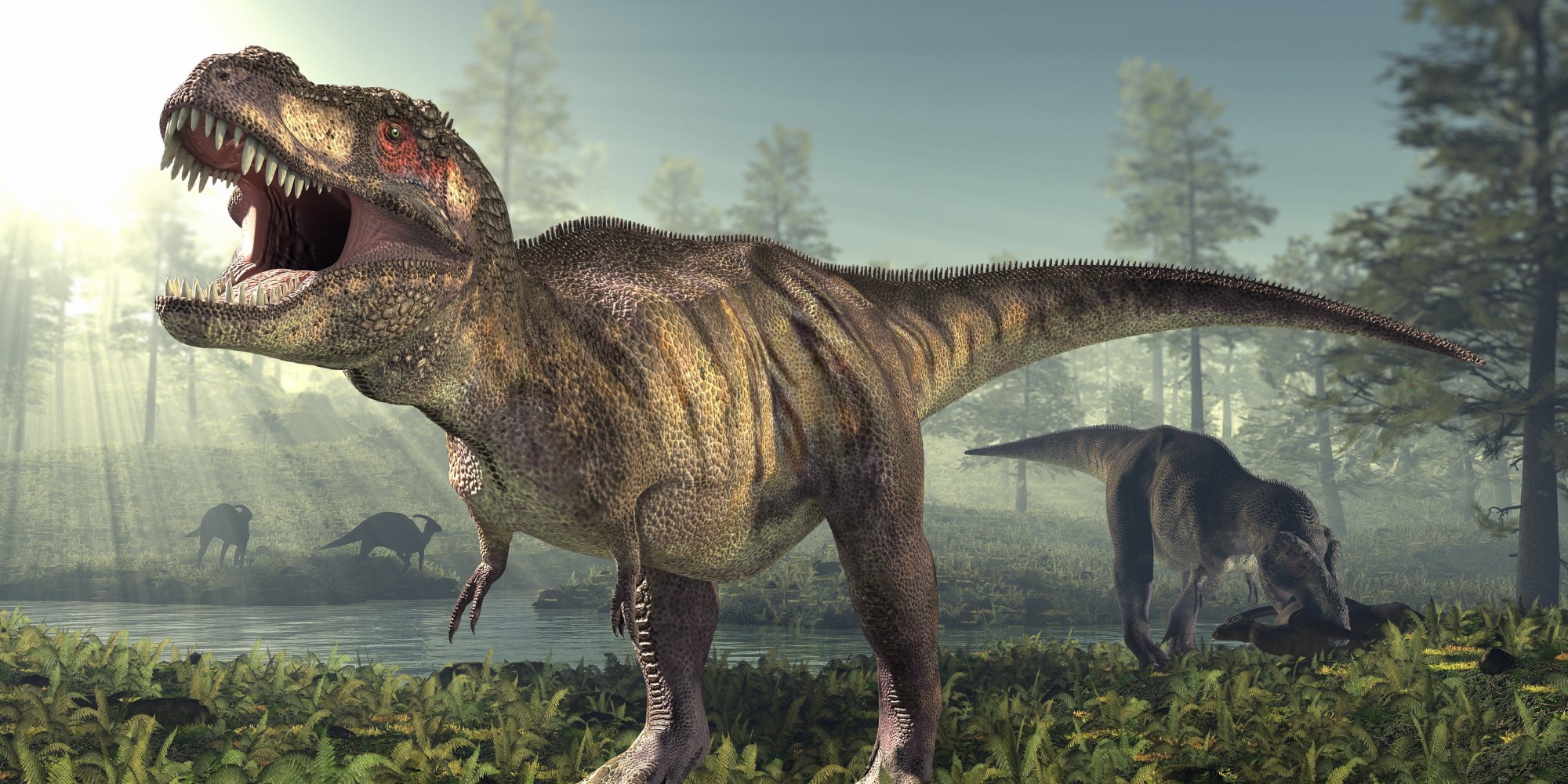 The bipeds stood up straight
The dinosaurs all met their fate
They tried to leap but they were late
And they all died
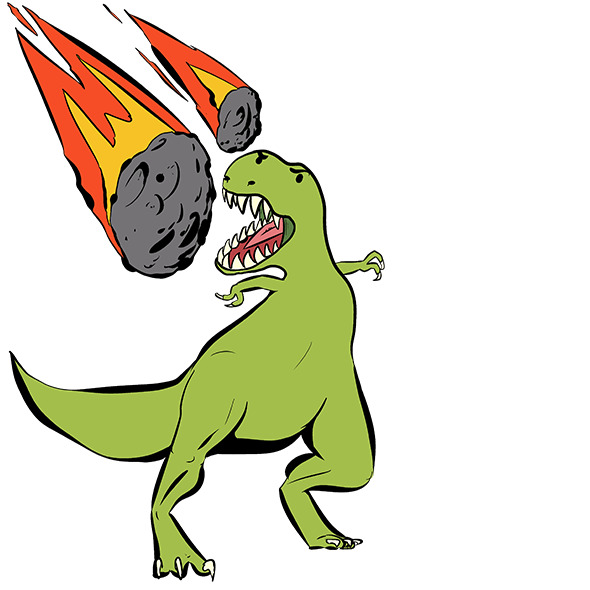 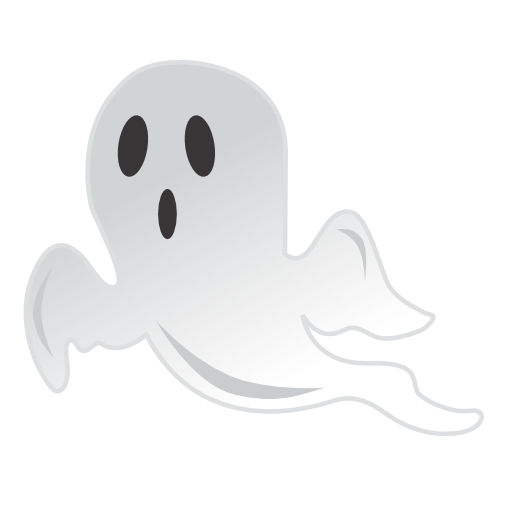 They froze their asses off !
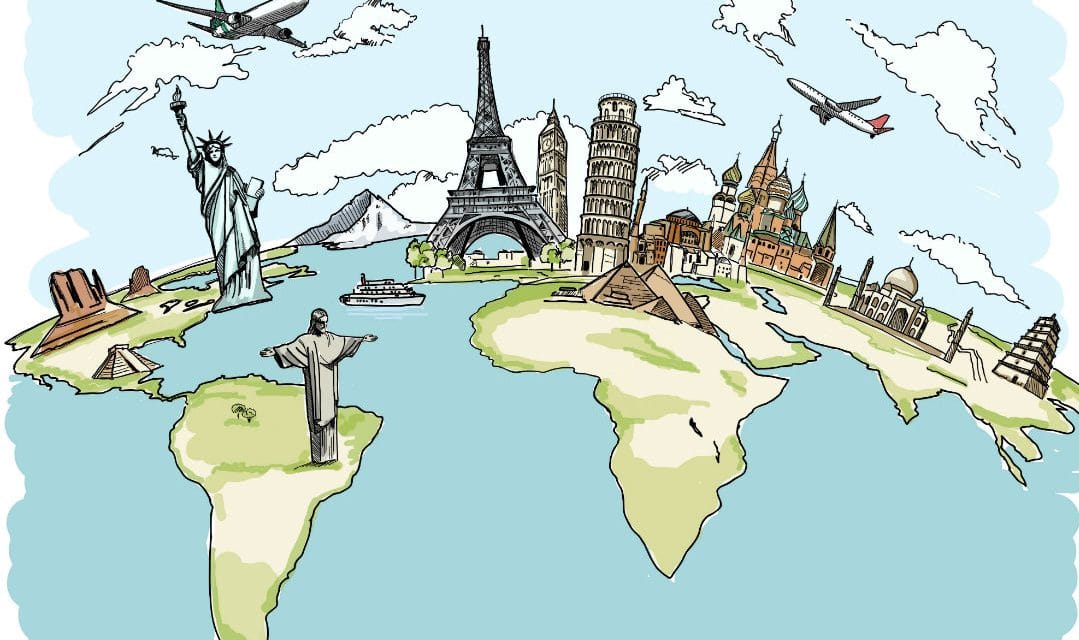 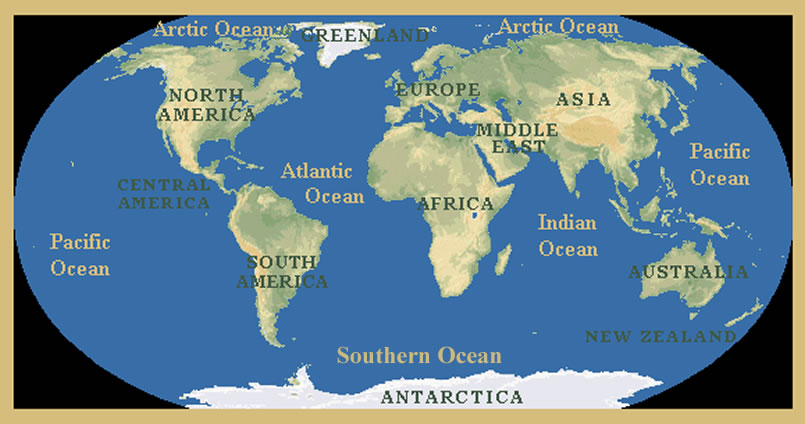 The oceans 
and pangea
See ya,
wouldn't 
wanna be ya
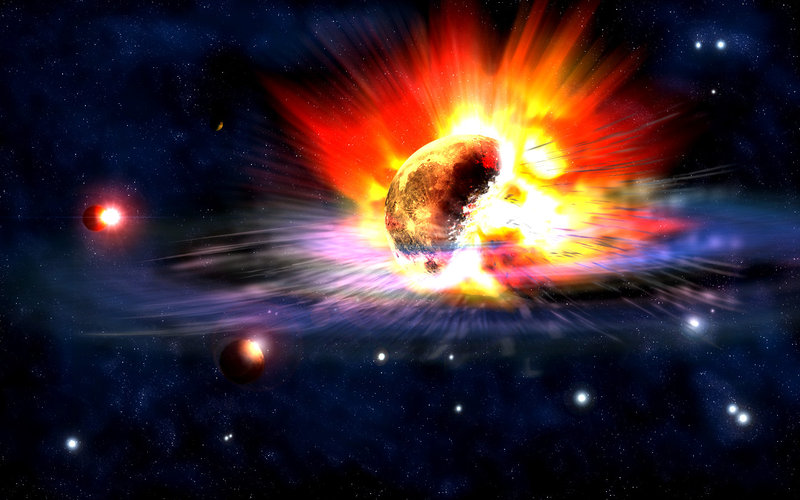 Set in motion by the same big bang !
It all started with the big BANG !
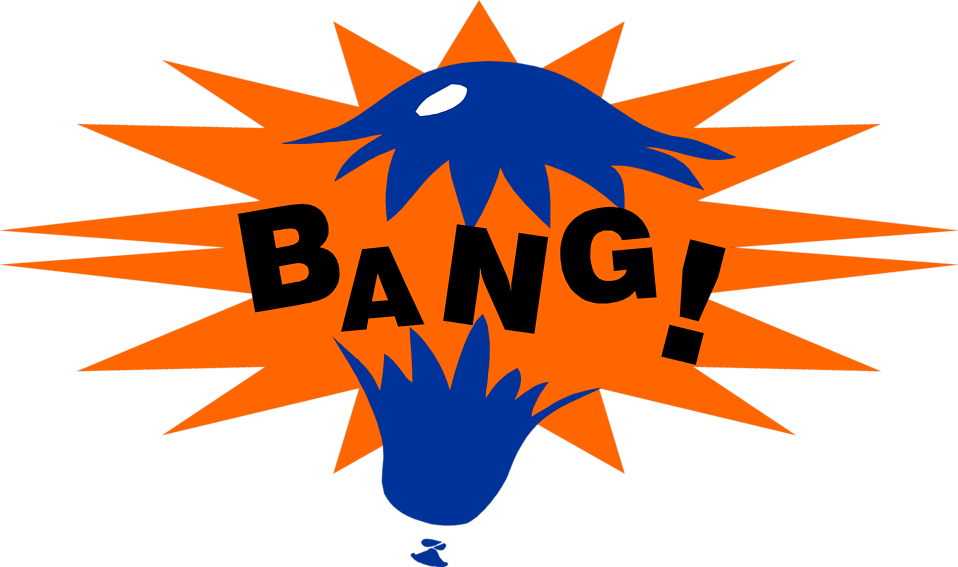 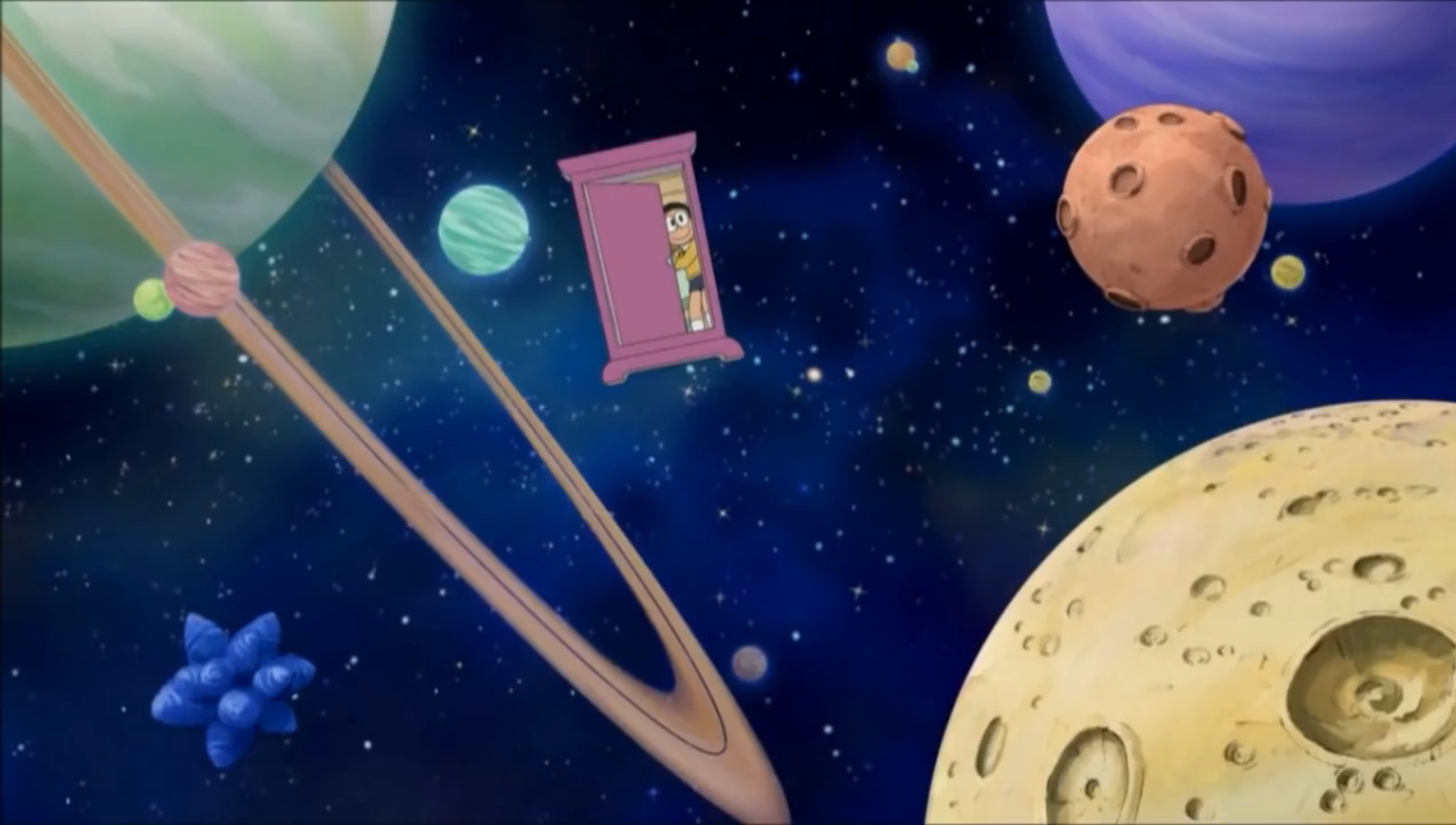 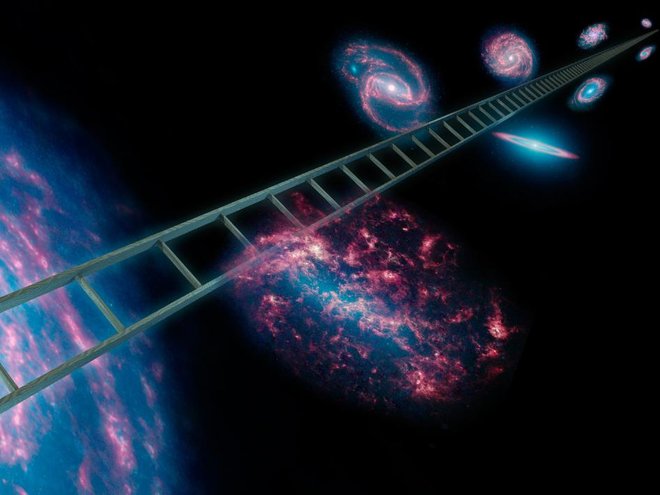 It will cause the stars to go the other way
It's expanding ever outward but one day
Collapsing ever inward, we won't be here, it wont be hurt
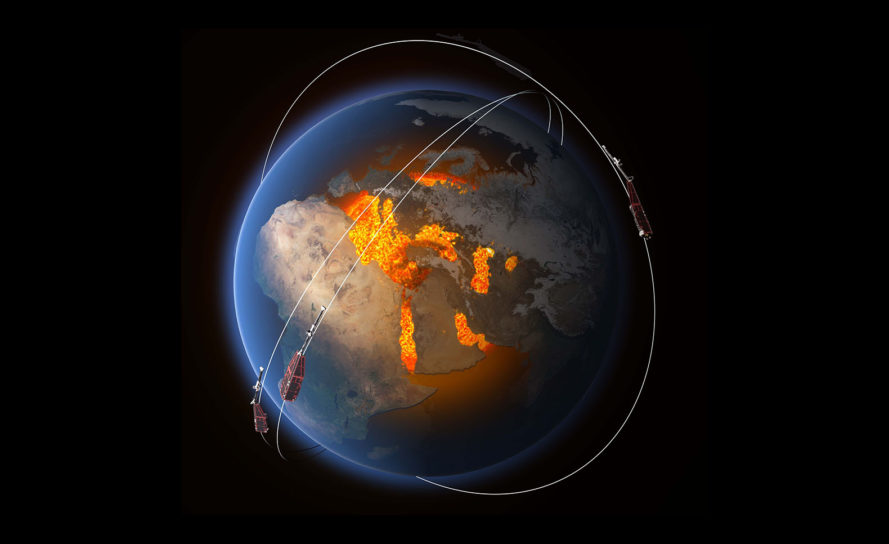 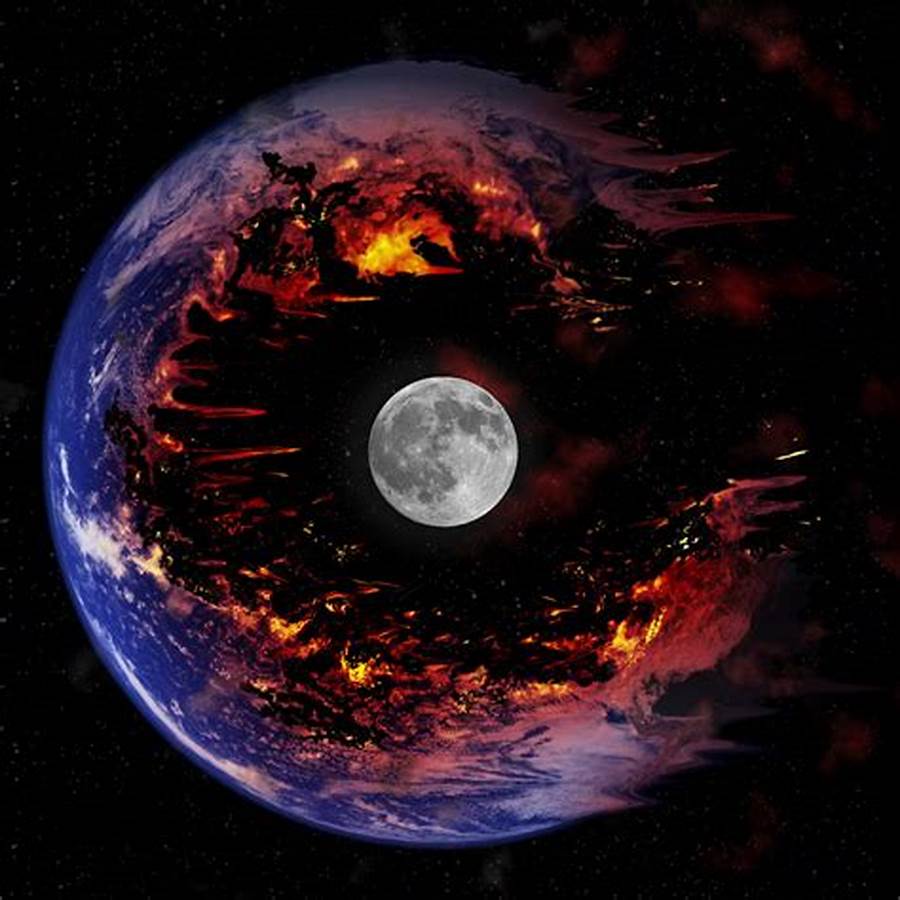 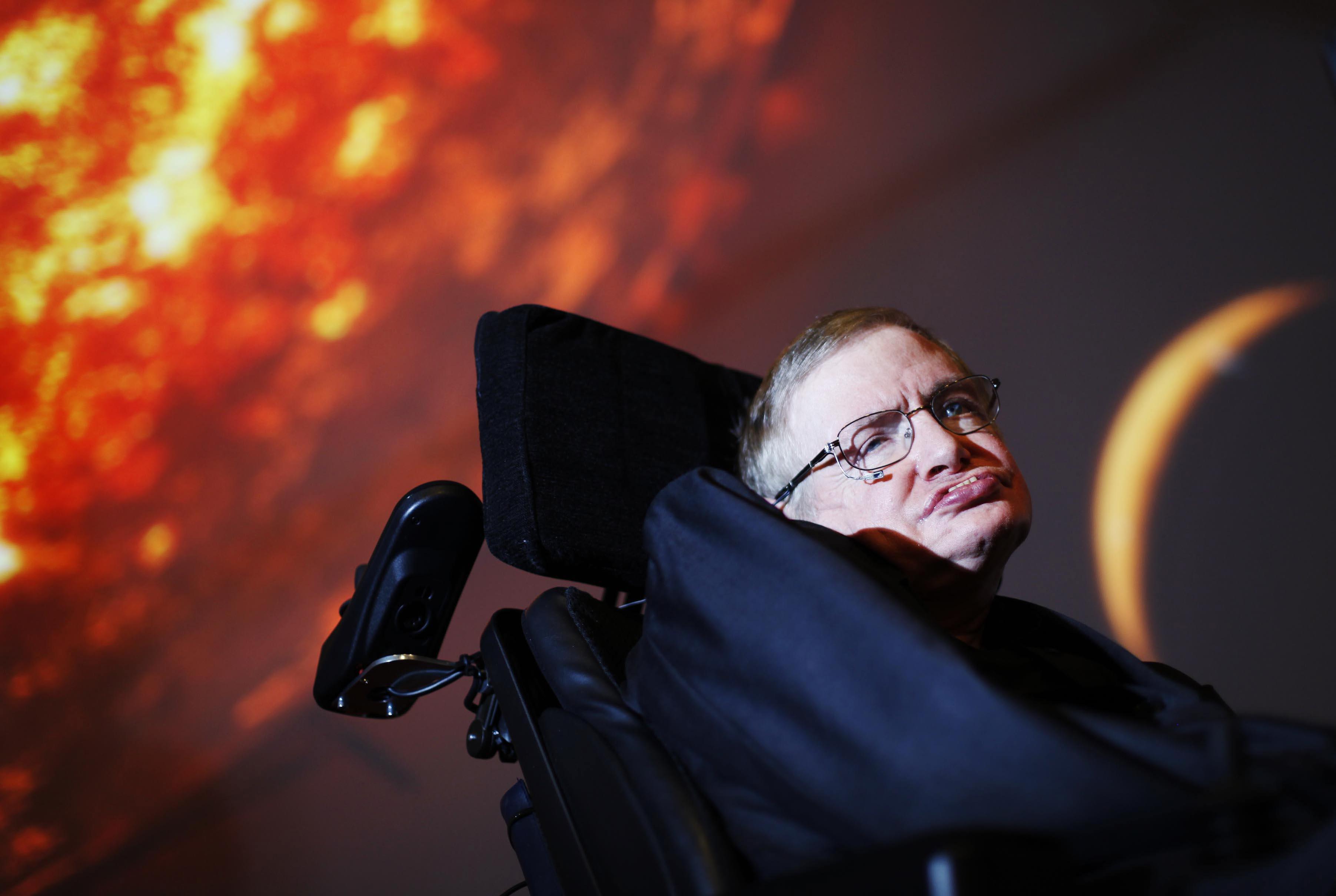 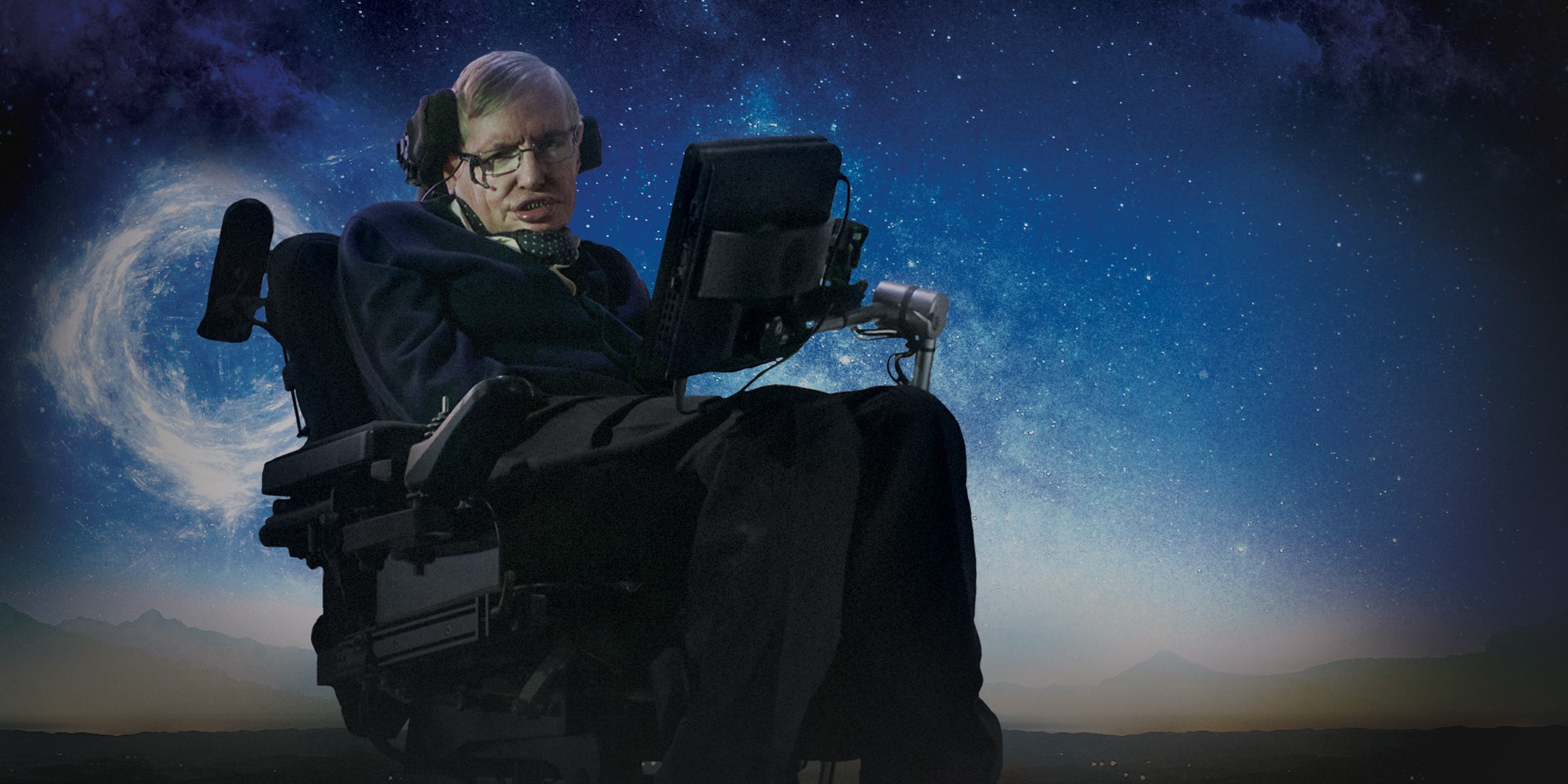 Australopithecus would really have been sick of us
Our best and brightest figure 
that it'll make an even bigger bang !
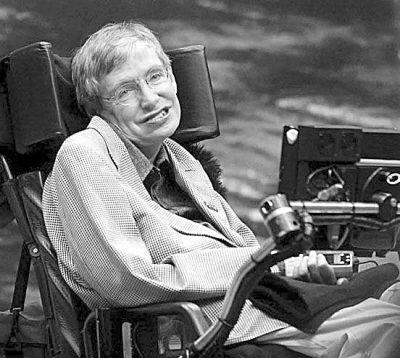 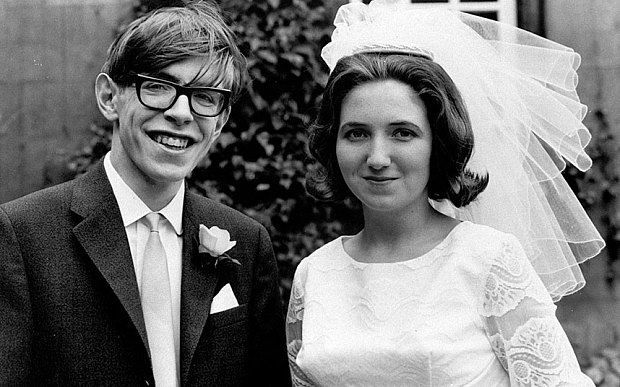 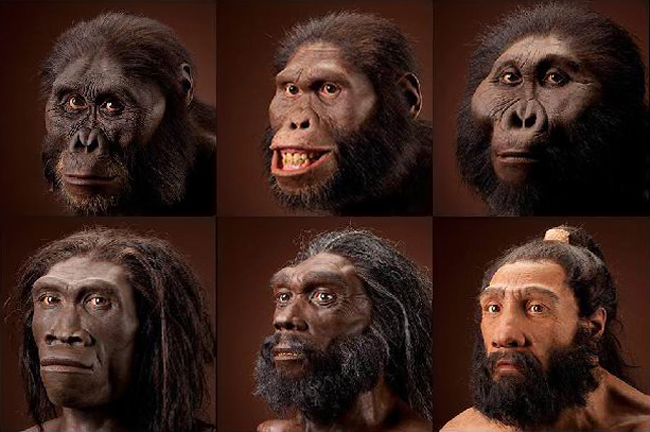 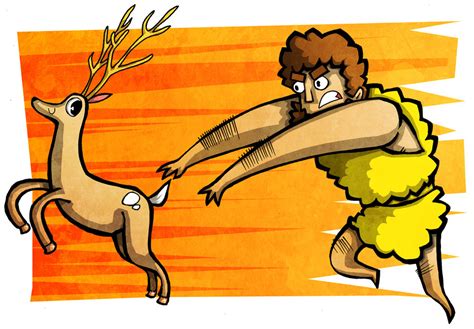 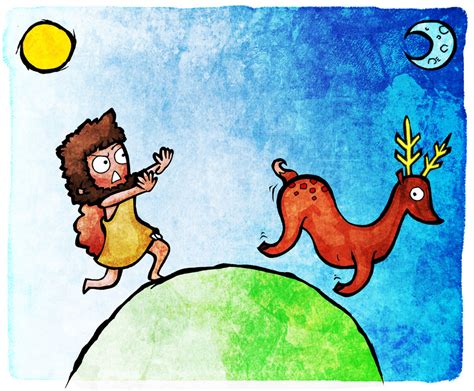 Debating out while here      
                      they're catching deer
We're catching viruses !
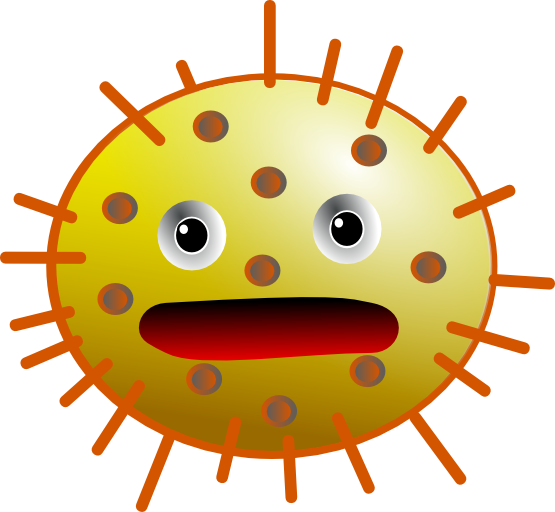 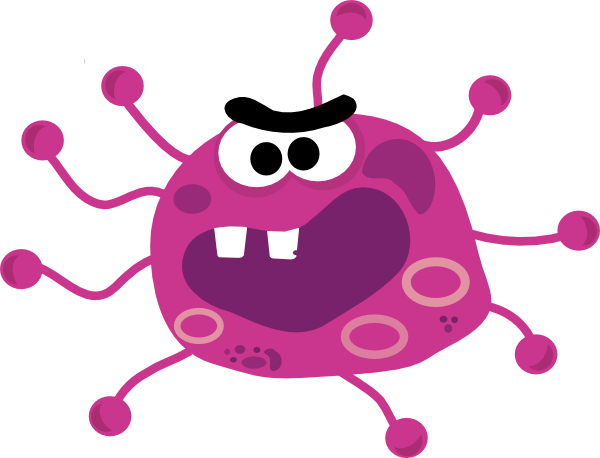 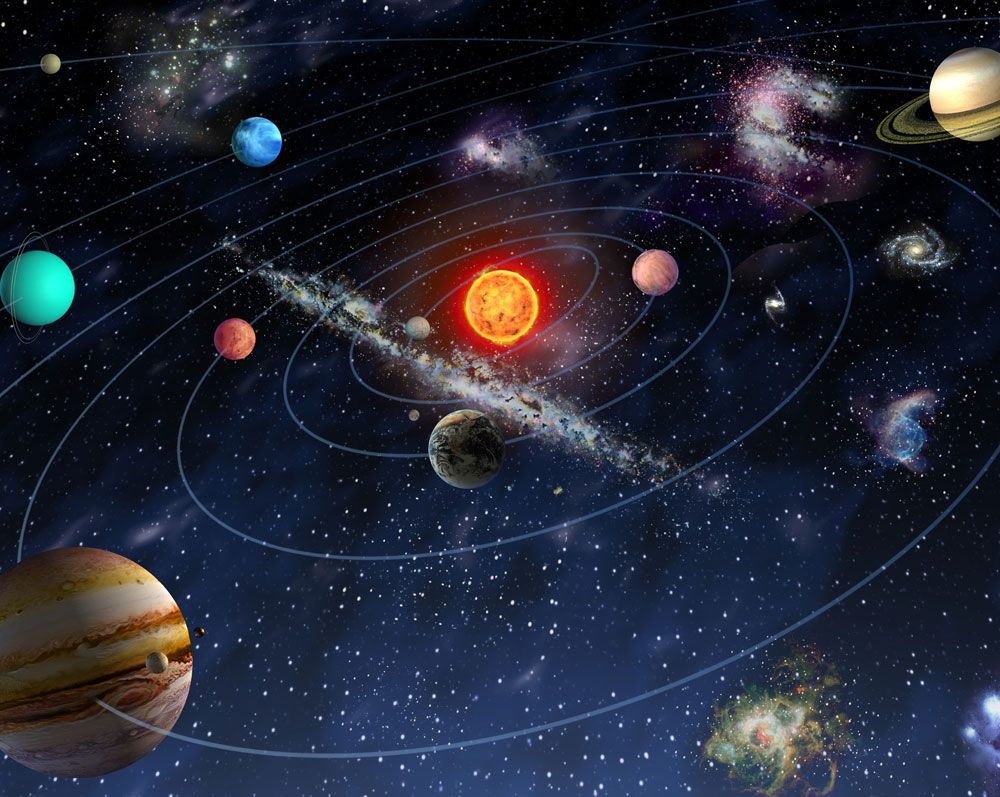 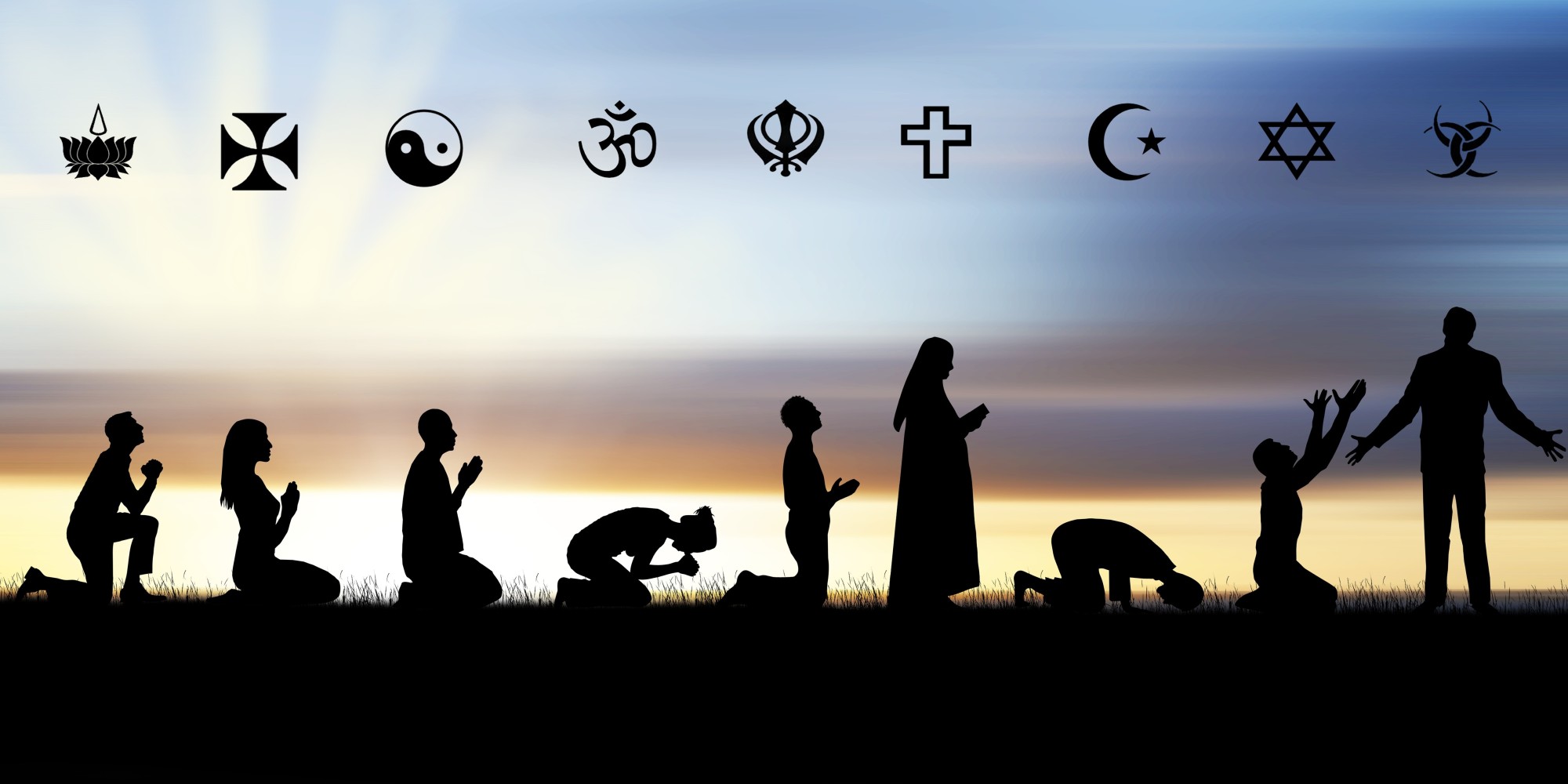 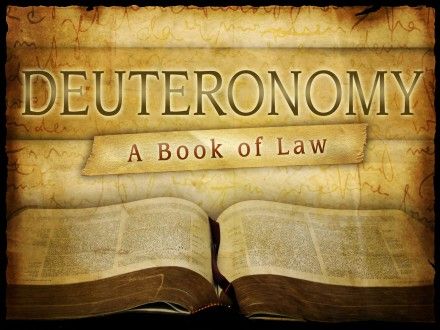 It all started with the big bang!
Religion or astronomy, Encarta, Deuteronomy
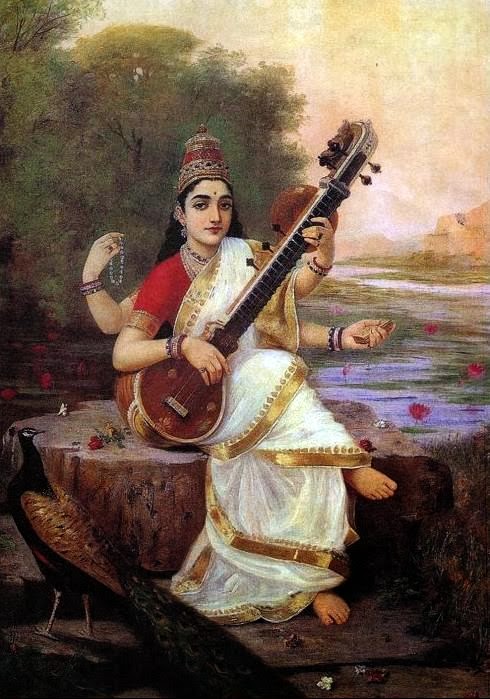 Music and mythology
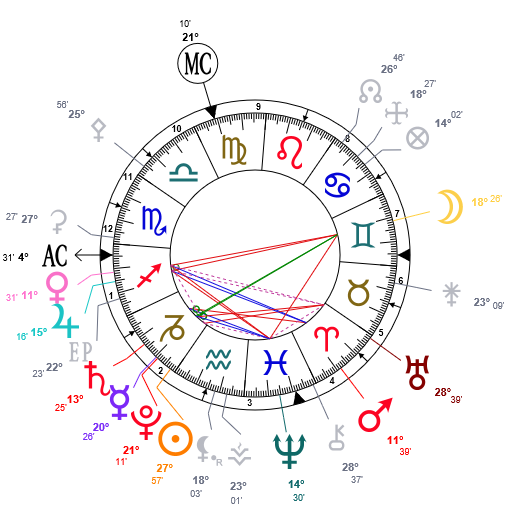 Einstein and astrology
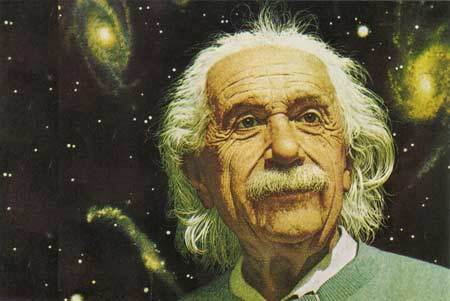 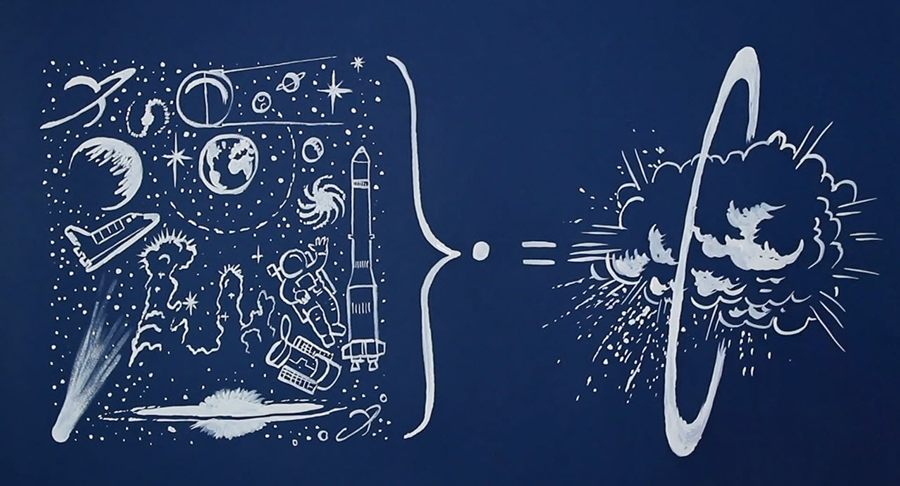 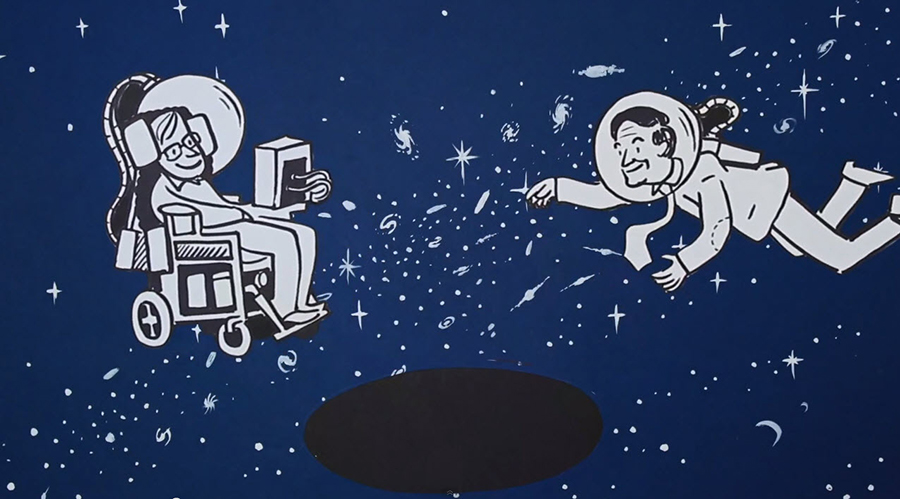 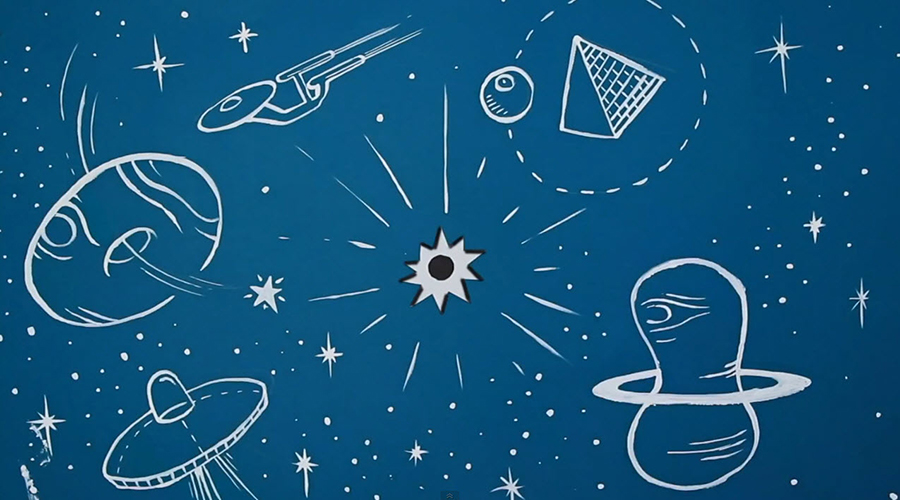 BANG!
It all started with the big bang!
It all started with the big Bang!